BUDS Workshop
January 16th 2018
9:00am – 2:00pm
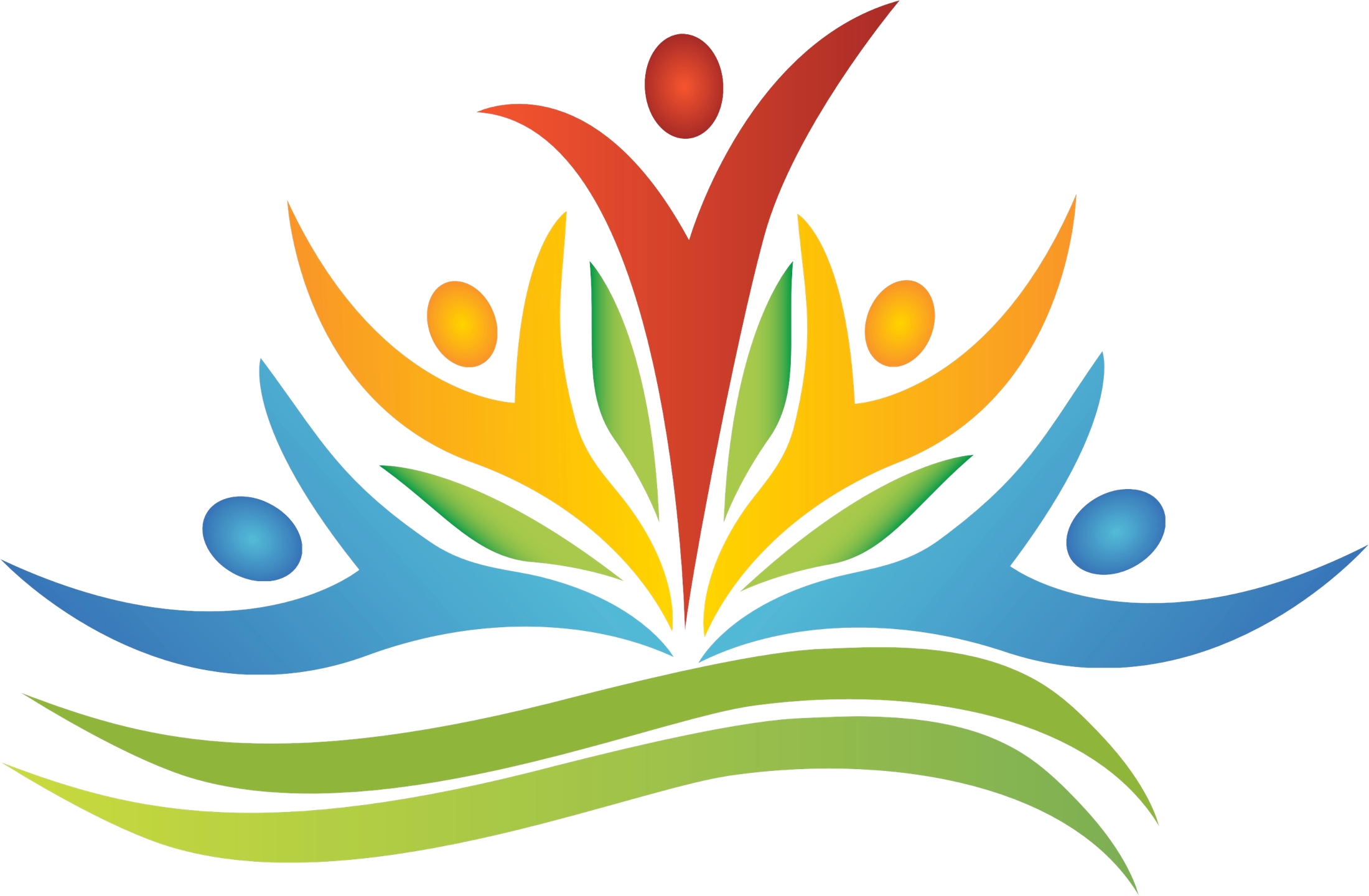 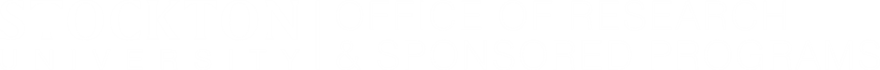 ADMINISTRATION & FINANCE
Presenters and Attendees
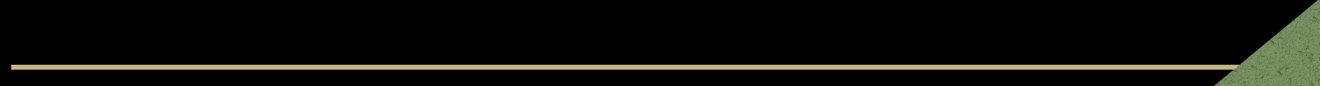 PRESENTERS
Pantelia Bairaktaris - ORSP
Joan Joseph – ORSP
Rebecca Michielli – A&F
SCHOOL ATTENDEES
ARHU
BUSN
EDUC
GENS
HLTH
NAMS
SOBL
CENTER ATTENDEES
Continuing Studies
CRC
CWEI
Grad Studies
SBDC
SRI&ETTC
External Grant Portfolio
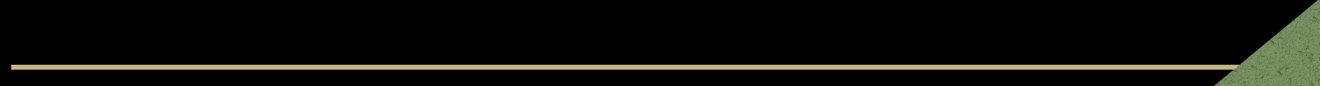 New Structure
Grants Management Team
Lia Bairaktaris: Pre-Award, Subaward Management, Grants Management Oversight
Ronnie Carlini: Internal Awards Management 
Joan Joseph: Service Centers Grants Management, Internal Award Budget Transfers
Rebecca Michielli: Grant Accounting / Non-Center Grants Management 
Tina Nesbitt: Smartgrant (Pre-award and Post-Award), Internal Award Expense Transfers
Christy Santiago: Grant Accounting Oversight
Grant Functions
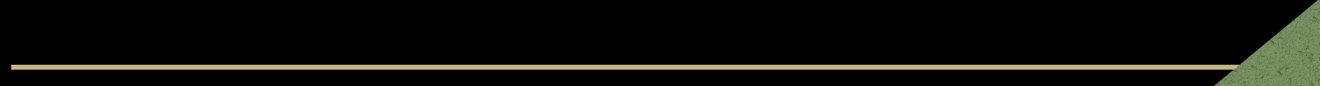 Pre-Award
Funding Opportunity
Application Preparation & Submission
Contract (NGA) from Sponsor
Review, Approval & Signatures (Execution)
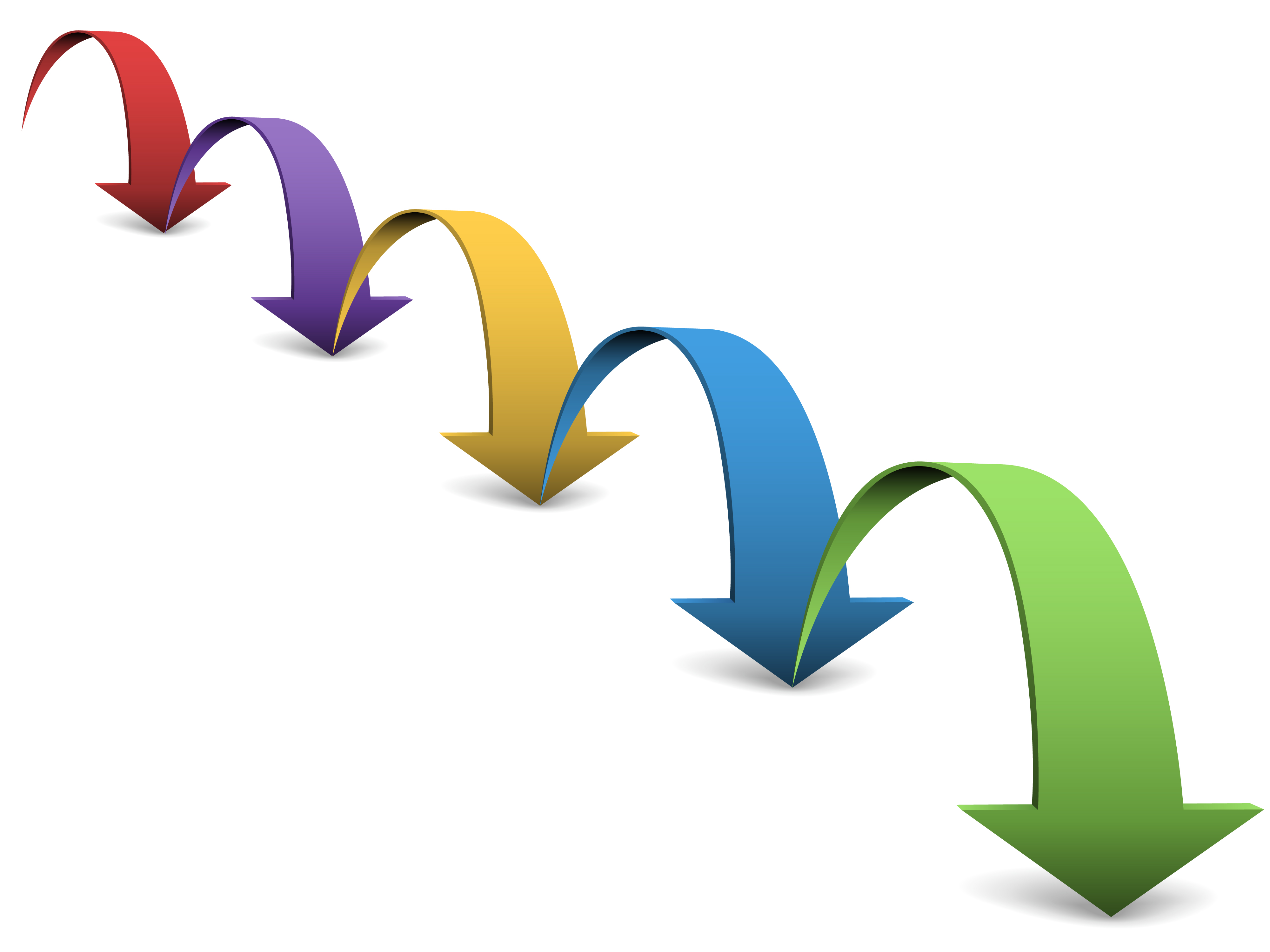 Post-Award
Fund Number Setup
Project and budget management
Reporting to the sponsor
Deliverables provided to the sponsor
Project completed
Final reports submitted and grant closeout
External Grants
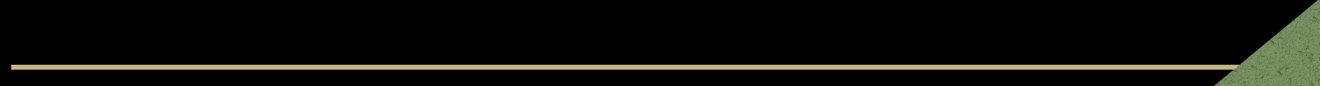 Pre-Award 
Lia: Proposal preparation and submission, award document review and execution, subawards management
Tina: Smartgrant system and approval routing
Post-Award
Joan and Rebecca: Setup grant funds, manage grants throughout their life cycle including setup, reporting, billing, modifications and 
close-out
Pre-award Process - A
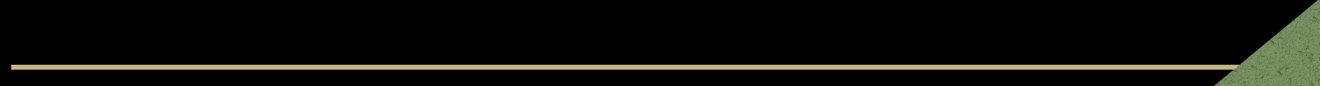 PI and ORSP identify a funding opportunity and prepare an application
 
Proposed budget and internal approval form are approved in smartgrant by all parties 

ORSP submits the application packet 

Sponsor announces the decision: Application Denied or Awarded
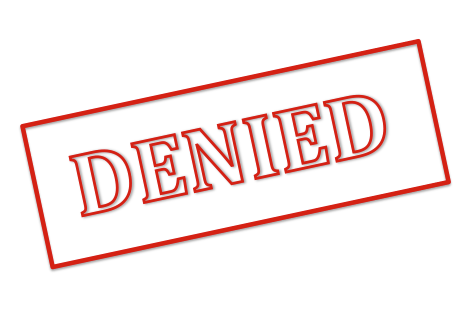 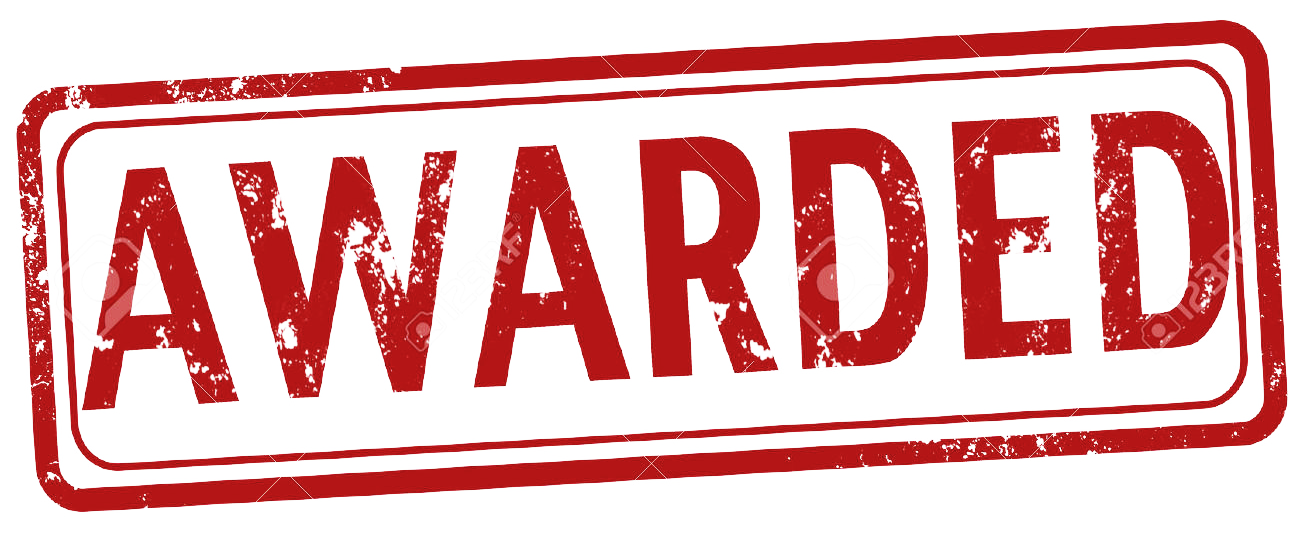 Pre-Award Process - B
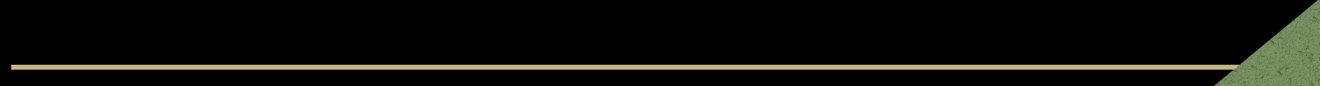 If awarded, the Contract document is reviewed and revised (if necessary) by ORSP (G#) and the Office of Legal Counsel (L#) 

It is signed by an Authorized Official ($0-$500K signed by Executive Director of ORSP, $500K and up signed by VP of Admin & Finance) 

Documents sent to the sponsor

Advance Fund is requested
 
When an executed contract is received, a full fund # is setup.
 
Sub-awards are issued and budget is discussed
Definitions A
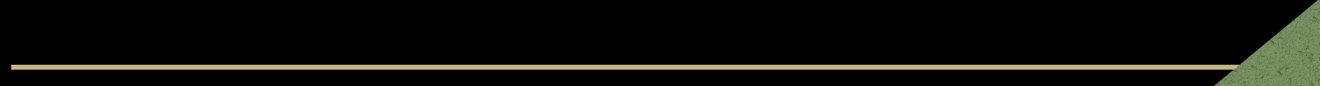 Grants - An agreement that provides for an agency to furnish money, property, or materials to a grantee.  The grantee has freedom to pursue the grant’s stated purpose.  The agency does not specify the manner of performance of the work and is not substantially involved in it.

Grant Contract— An agreement for services to be performed by an organization for the awarding agency.  Contracts are generally specific about the objectives, direction, specifications, costs, or methods of performance. A contract requires substantial involvement between the awarding agency and recipient during performance of the research.

Fixed Price Contract - An agreement in which a price is determined in advance for the performance of a specific project or scope of work.
Definitions B
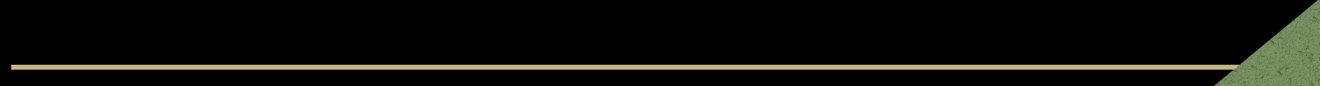 Principal Investigator/Project Director—The person ultimately responsible for managing the timely implementation and completion of a specific project.  Principal investigators must ensure compliance with sponsor regulations for project costs incurred, patents, or licensing and reporting requirements, as appropriate.

Subcontract/Subaward - An agreement between a party of an original contract and a third party, to provide all or a specified part of the work or materials required in the original award. In most cases, subcontracts must be approved by the sponsoring agency. Subcontractors should be identified in the proposal, including the subcontractor’s budget, their indirect rates, scope of work, and approval from their administration to participate in the project.
Fund Setup - A
Joan does the following for all funds:
Fund Setup - B
Rebecca does the following for all funds:
Throughout the Grant Life Cycle
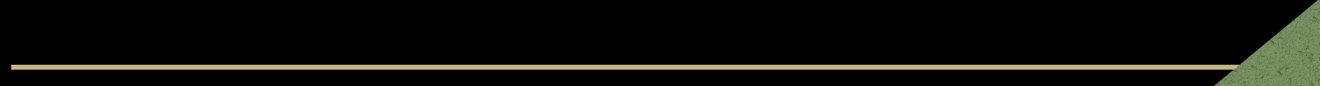 Service Provider Agreements
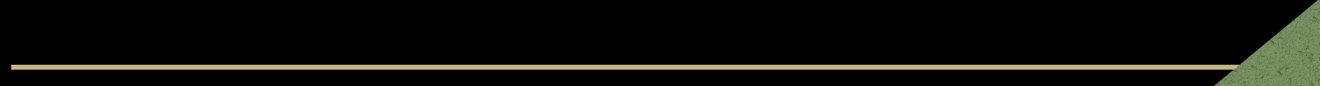 All Service Provider Agreements and any contract received from vendors, should be e-mailed to postaward@stockton.edu before the Legal review

ORSP will review, assign a G# and forward to Legal

Before sending the agreement to ORSP, make sure the vendor has a Z# and include the fund # from where the payment will be made.

All Service Provider Agreements should be approved before the vendor begins work
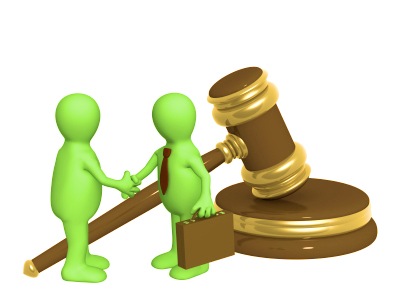 Joan’s Portfolio
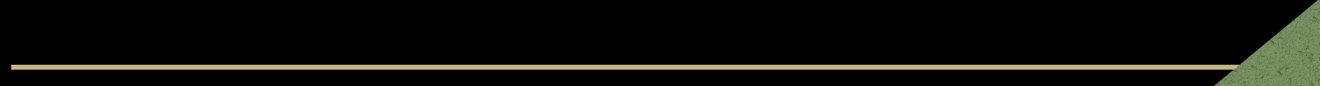 Rebecca’s Portfolio
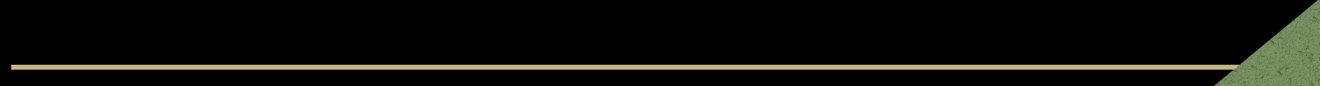 Faculty & Staff Supplemental Payments or Stipends
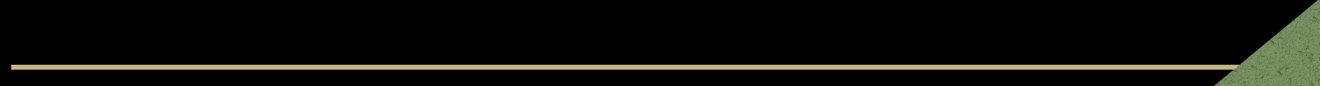 Supplements or Stipends:
Must be paid over the period of the performance of work - not in lump sums.
Faculty and Staff supplementals may be submitted on the same Supplemental Payroll Spreadsheet
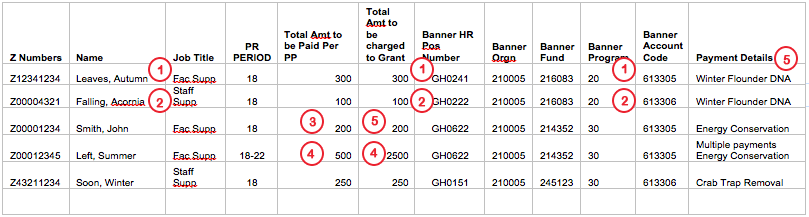 #1 & 2 - Faculty/Staff Supp must match appropriate position # and Account Code
#3 & 4 - Stipend amounts can be for 1 pay period or multiple pay periods
#5 - Multiple Grants’ supplemental payments can be listed on same spreadsheet.
Faculty & Staff Supplemental Payments or Stipends, cont’d
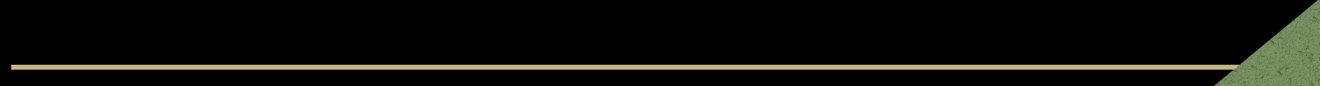 - Payroll Spreadsheets must be submitted to the ORSP via joan.joseph@stockton.edu 

- Additional information will be added if necessary and the final sheet will be sent to Payroll, Provost Office and the BUD.

- BUDs must check to see if the stipends post to the proper funds for the proper amounts.
TES and Student Payroll Spreadsheets
Web Time Entry should be used for all Students and TES payments with a few exceptions.
TES and Students can be submitted on the same spreadsheet – BUT they cannot be submitted on a Faculty and Staff spreadsheet.
Cost Transfer Request Form
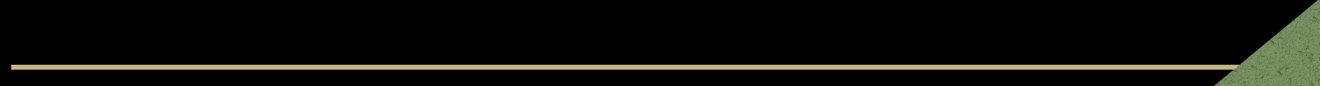 Billings, Reporting, Modifications & Extensions
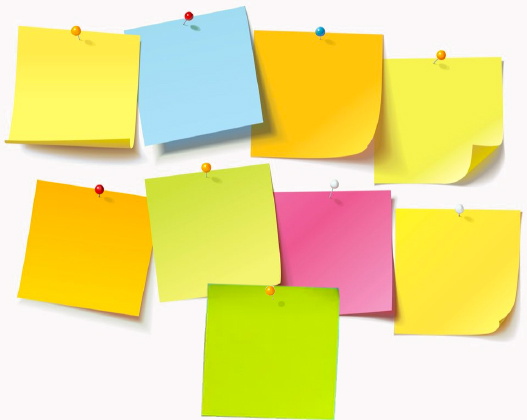 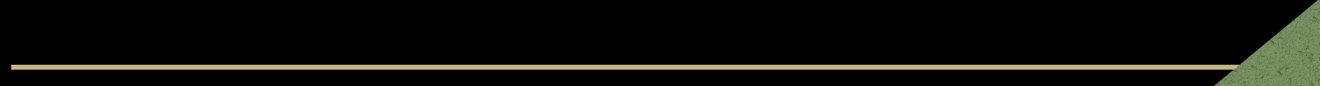 As Rebecca completes the Billings and Reports, preliminary copies will be emailed to the PI's, Bud and Joan (if Center).
Billings are completed off of what is currently posted to Banner for the time frame being reported on. Anything not posted in Banner will be included on the next report. Accruals are only made on FINAL reports
Cost Transfers and  Redistributions may be included in the next billing
These are time sensitive and it is imperative that the reports be reviewed and approved or have changes requested asap.
A copy of the billing or report is sent via email to PI, Bud and Joan. On occasion, Lia will assist with the programmatic reports or the submission in the sponsor’s system
Once accurate, the billing or report will be signed in A&F and mailed, emailed or submitted electronically to the Sponsor.
Budget Modifications requests will be submitted to the OSRP for regulatory and compliance checks before they are sent to the Sponsor.
Budget Modifications must be submitted to the Sponsor within the contracted time period.
Extension Requests for Grant Projects should be requested from the ORSP (Lia will assist).
End of the Month
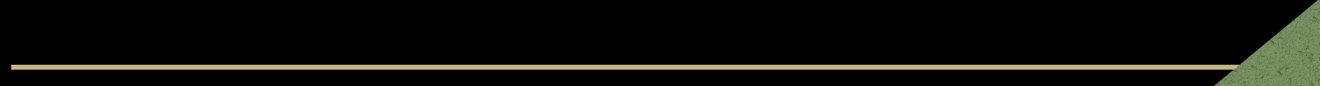 Closeout Procedures
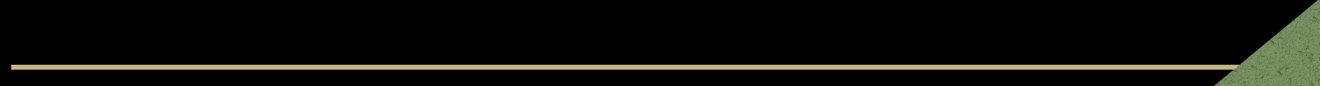 Questions
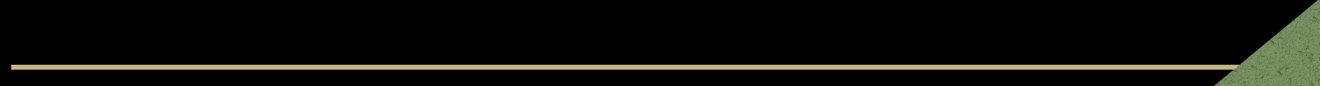 Communication
Communication is a vital element in successful grant management. There is a need for expanded communication and information sharing involving various personnel throughout the grant process.
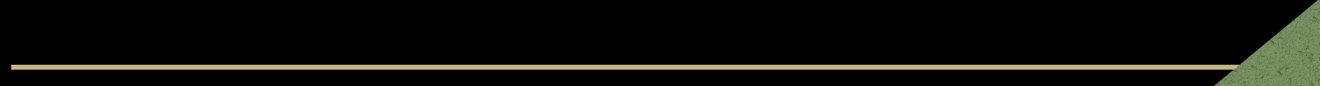 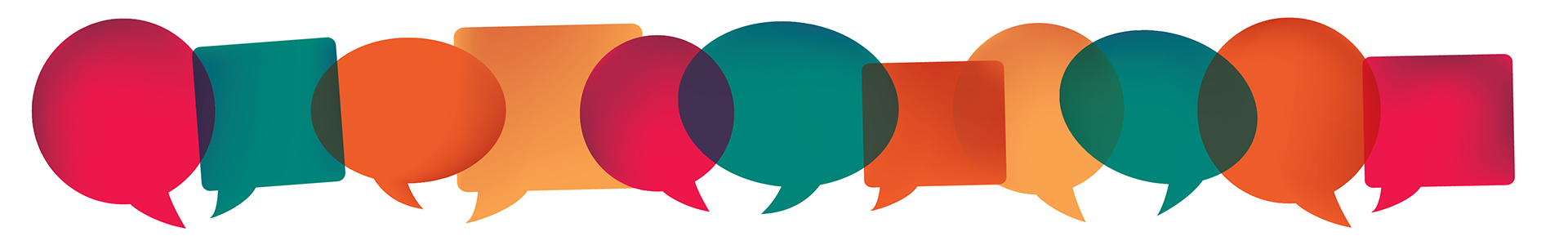 Joan.Joseph@Stockton.edu and GrantAccounting@Stockton.edu

Ronnie.Carlini@Stockton.edu 

Pantelia.Bairaktaris@Stockton.edu and Tina.Nesbitt@Stockton.edu
QUESTIONS & General Discussion
?